Peduli Pendidikan Anak Bangsa
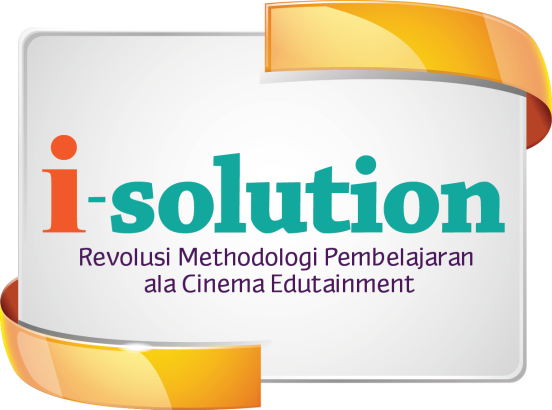 ®
®
ILMCI Corporation
PT ILMCI Indonesia
Jl. Raya Duri Kosambi No. 168H
 Jakarta 11750
Tlp. 021-5453235/6   Fax. 021-5452986
Email : support@ilmci.com
Instagram : @ilmci_id
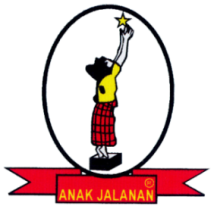 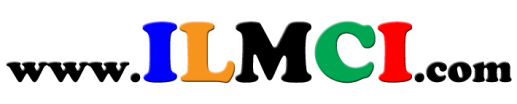 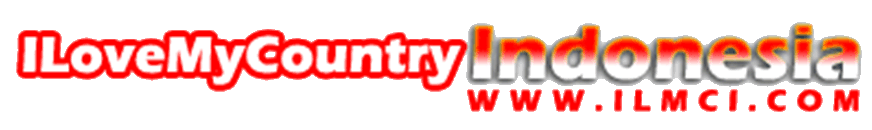 Visi & Misi
Visi
	Mencerdaskan Anak Bangsa dalam Kerangka NKRI

	Misi 
	Membangun Indonesia Baru
	(To Build Indonesia  a new)
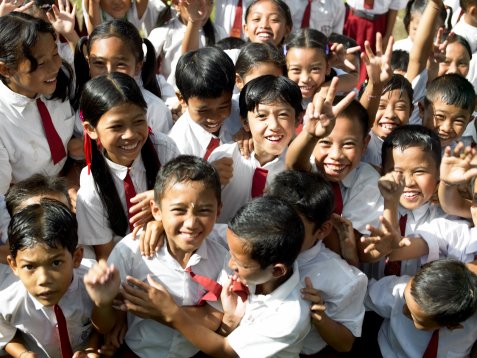 Latar Belakang
Pendidikan merupakan kunci untuk semua kemajuan dan perkembangan yang berkualitas, dimana dengan pendidikan manusia dapat mewujudkan semua potensi dirinya baik sebagai pribadi maupun sebagai warga masyarakat. 
Pembelajaran ibarat jantung dari proses pendidikan merupakan salah satu unsur penentu baik tidaknya lulusan yang dihasilkan oleh suatu sistem pendidikan. Pembelajaran yang baik cenderung menghasilkan lulusan dengan hasil belajar yang baik pula, demikian pula sebaliknya.
Hasil belajar pendidikan di Indonesia masih dipandang kurang baik. Sebagian besar siswa belum mampu menggapai potensi ideal/optimal yang dimilikinya. Oleh karena itu, perlu ada perubahan proses pembelajaran dari kebiasaan yang sudah berlangsung selama ini.
Diperlukan metode pembelajaran inovatif yang bisa mengadaptasi dari model pembelajaran yang menyenangkan dimana jika siswa sudah menanamkan keyakinan bahwa belajar itu menyenangkan,  tidak akan ada lagi siswa yang pasif di kelas, perasaan tertekan dengan tenggat waktu tugas, kemungkinan kegagalan, keterbatasan pilihan, dan rasa bosan.
Maksud & Tujuan
Peningkatan mutu pendidikan melalui pengembangan “Revolusi Methodologi Pembelajaran ala Cinema Edutainment”, E-School dan Cloud Computing  dengan sarana IT & Multimedia 

Peningkatan kualitas guru dan pemahaman materi serta kesiapan siswa dalam menghadapi Ujian Nasional serta memiliki keterampilan hidup, positive mindset dan nasionalisme

Membantu para pengambil kebijakan dalam pendidikan untuk mengetahui peta kemampuan para siswa di daerahnya dalam melaksanakan UAS,UAN dan UMPTN
KONSEP
Perangkat lunak
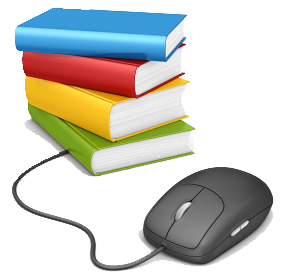 Materi Inti
	I-Solution
 	English International
 	Speed Mandarin

Materi Pengayaan
 Life Skill Concept
 National Character Building
MATERI INTI
I-Solution
Subyek mata pelajaran berbasis Kurikulum Nasional RI dan penyeragaman standar mutu methodologi dan Sistem Pembelajaran Multimedia/IT yang efektif  dengan subyek Bahasa Indonesia, Bahasa Inggris, Matematika, Fisika, Biologi, Kimia dan IPS.
	Fitur terdiri dari  : Map, Konsep, Rumus, Soal & Pembahasan, Soal, Referensi
International English
Pembelajaran bahasa Inggris internasional standar
	Fitur : Movie, Reading, Listening, Grammar,  Vocabulary, Test
Speed  Mandarin
Pembelajaran bahasa Mandarin dengan cepat dan efisien  dengan konsep pictograph, compound idiograph, dan phono sematic compund
	Fitur : Kosakata, percakapan, film, membaca dan latihan
MATERI PENGAYAAN
LIFE SKILL
Fun Teaching
Program software dan proses belajar – mengajar yang menyenangkan, dimana murid dan guru dapat membangun materi dan proses belajar dengan cara yang menyenangkan dan interaktif sehingga konsep - konsep PAKEM dapat dilakukan dengan efisien 

	Digital Presentation
Program software dan pembelajaran untuk mengasah ketrampilan para guru dan murid sehingga dapat mempresentasikan hasil karya pendalaman materi, praktikum ataupun studi lapangan serta lainnya dalam bentuk digital 

	E – Administration
Program software dan pembelajaran untuk para murid dalam menyusun kronologis kejadian secara digital yang mengasah murid-murid dalam beradministrasi
MATERI PENGAYAAN
NATIONAL CHARACTER BUILDING 

	  Character Building Animation
Software animasi berisikan materi  pembangunan dan pembentukan karakter anak  bangsa dengan pembelajaran dari film – film animasi yang menayangkan pembentukan karakter anak bangsa untuk peduli terhadap lingkungan, sesama, kesehatan  dll

Muatan Lokal (Mulok)
Software dan pembelajaran pembangunan dan pembentukan karakter anak bangsa dengan mengembangkan pembelajaran yang menarik dan interaktif, melibatkan guru dan siswa secara aktif untuk mengembangkan MUATAN LOKAL yang menjadi kebijakan pendidikan setempat seperti menunjukan   kearifan budaya lokal dan nilai-nilai agamis

Nationalism / Patriotism
Software dan pembelajaran  yang dapat dibangun oleh para siswa untuk membangun nasionalisme siswa-siswi disertai contoh hasil karya siswa

Positive Mindset
Pembangunan karakter siswa sebagai anak bangsa untuk selalu berpikir positif  dan pantang menyerah untuk mencapai cita-cita yang besar disajikan dengan poster, video dan tutunan kepada guru untuk membangkitkan cara berpikir positif siswa
MATERI PENGAYAAN
Pengayaan Materi Secara Online
   E – Tryout
Proses pembelajaran pendalaman materi dengan latihan-latihan dan uji coba (E-TRY OUT)  kemampuan murid yang interaktif dimana hasil dan penjelasan/pembahasan dapat diketahui secara interaktif dan seketika baik secara off line maupun dengan pengayaan secara online

   Pembelajaran Online Media Edu Voucher
Akses Prediksi soal-soal UN, Akses unduh e-book, Akses daily motivation, Akses TOEFL ,TOEIC, dan HSK

   IT TERPROTEKSI melalui website dengan fasilitas :
E – Flash Card, Edu Games, Art & Culture, Kuliner, Dll
Proposed by ILMCI Corporation | 2019
hardware
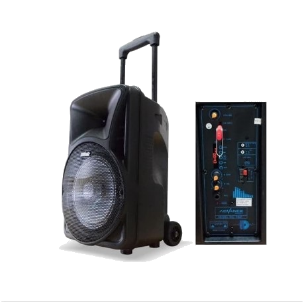 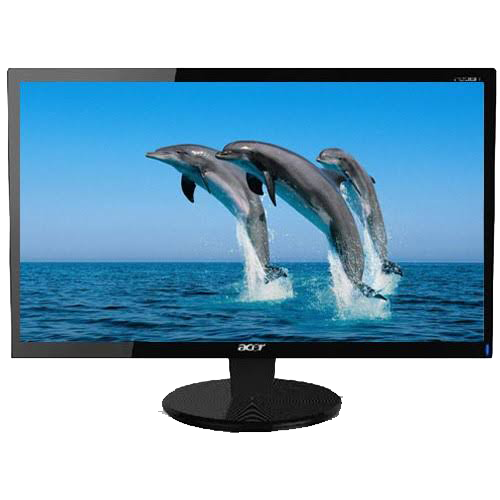 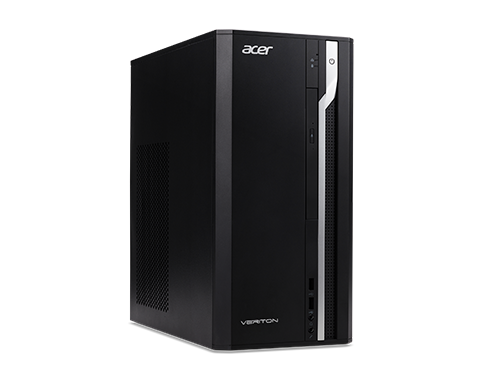 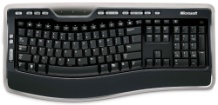 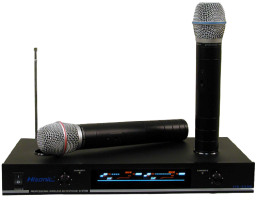 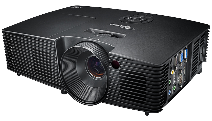 Pembiayaan ……
Biaya yang dibutuhkan untuk pembelajaran dengan fasilitas dan methodologi ini adalah :

Biaya per sekolah 			: Rp. 150.000.000  (life time) 
				  (harga belum termasuk PPN)
Bila dipakai selama 5 tahun maka :
Biaya satu sekolah per tahun			 : Rp. 30.000.000,-
Biaya satu sekolah per bulan  		: Rp. 2.500.000,-
Asumsi jika : 	 jumlah murid 200 maka 		: Rp. 12.500,-
	 jumlah murid 300 maka 		: Rp. 8.333,-
Dengan ± 9 subjek pelajaran, maka per subjek :  ± Rp. 926,-  per murid per bulan   

Bila dipakai 10 tahun maka : 
Biaya satu sekolah per tahun		 	: Rp 15.000.000,-
Biaya satu sekolah per bulan  		: Rp. 1.250.000,-
Asumsi jika : 	 jumlah murid 200 maka 		: Rp. 6.250,-
	jumlah murid 300 maka 		: Rp 4.167-
Dengan ± 9 subjek pelajaran, maka per subjek	:  ± Rp. 463,-  per murid per bulan


Catatan :
Paket untuk 1 Kabupaten atau Kota minimal adalah 20 Set (20 sekolah)   senilai : 
	 Rp. 150.000.000 x 20  =    Rp. 3.000.000.000,-
Terima Kasih
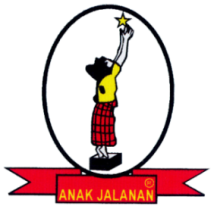 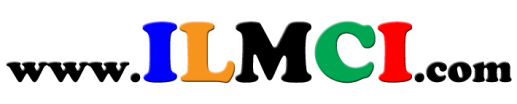 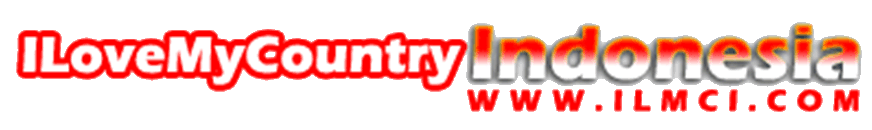